BOLTON PUBLIC SCHOOLS
Superintendent’s
Budget
2015 - 2016
1
January 29, 2015
District Goals
Encourage a positive and accepting culture in all schools for students, staff, and our community.

Promote learning environments that prepare students for college, careers, and life in the 21st century.

Review and update board policies and regulations.
2
2015 - 2016 Proposed Budget
$13,746,190

3.4% Increase 

$452,051
3
Distribution of Increase
4
School District Proposed Budget Summary
5
Budget Considerations
Reinstating Elementary World Language
Additional $88,575 = .67% increase

Fully Funding Athletics: 
Additional $37,185 = .28% increase
6
Superintendent’s Budget10 Year Average: 5.01%
7
HEALTH BENEFITS “NOT TO EXCEED” % Increase
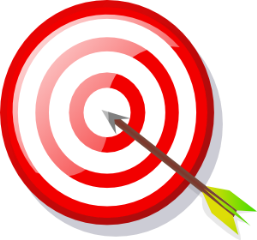 8
Capital Proposals
9
Critical Moving Targets
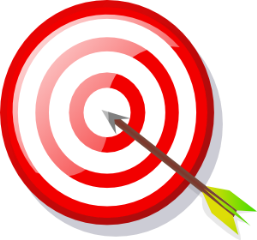 ECS – Education Cost Sharing Grant
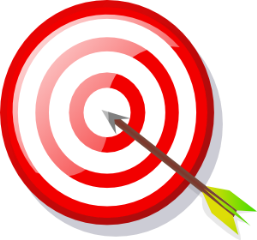 Columbia Enrollment/Tuition
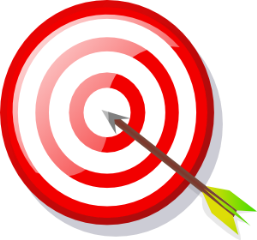 Health Insurance
10
Projected Revenue
11
Enrollment Comparison
12
Projected Columbia Enrollment
13
Projected Columbia Tuition
Columbia Tuition - $11,659.07 per student
14
BUDGET PRIORITY #1
CT Core Alignment 

Curriculum Materials
Professional Development (budget and grant funded)
Technology Upgrades (budget and grant funded)
15
BUDGET PRIORITY #2
High Performance Outcomes
Maintain BPS as a High Performing School District
Provide the tools to deepen our monitoring, analysis, planning and actions for improvement
16
BPS Record of Achievement
Bolton High School recognized in the Daily Beast’s 2014 Top High Schools - #230 in USA


Bolton High School recognized as one of America’s Best High Schools by U.S. News and World Report  - #29 in CT and#945 in USA
17
BPS Record of Achievement
Over the last 5 years:

94% of students taking an AP test passed

98% pass rate of students taking A.P. European History over the last 11 years

97% pass rate of students taking AP U.S. History over the last 11 years

100% pass rate of students taking A.P. English Literature over the last 2 years
18
BPS Record of Achievement
Over the last 5 years:

22 students have been recognized as AP Scholars by the College Board

20 students have been recognized as AP Scholars with Honor or Distinction

2 National History Day Finalists
19
BPS Record of Achievement
3rd place finish at annual Connecticut Poetry Out Loud competition

18 students placed in the top five at FBLA State Competition over the last 3 years

Science Envirothon team finished 7th in state of CT – 2014

93% students passed Accuplacer providing opportunity to earn college credit

Algebra 2 Math Team placed 1st and 3rd at 2013 f(x) Factor Competition
20
BPS Record of Achievement
Student Leadership/Citizenship:
State Student Council Community Service Chair 2012 – 2014

Student Representative to the State Board of Education – 2013

BHS Student Council earned Gold Award for Commitment and Service to the Bolton Community – 2014

BCS and BHS supported local food drives and families in need
21
BPS Record of Achievement
Student Athletes:
 2 State Championships
 5 CIAC 2nd Runners-up
 5 NCCC Championships
 2 All New England Athletes
 30 All State Athletes
 50+ All NCCC Athletes
22
2015 Budget Schedule
January 29, 2015		Superintendent’s FY 2016 		(6:30 pm)		Budget Presentation

February 5, 2015		Budget Workshop
	(6:00 pm)

February 12, 2015	Budget Workshop (after 		(6:30 pm) 		BOE Meeting) 	
			
February 19, 2015	Budget Workshop -  		(6:00 pm)		FY 2016 Budget Approval

March 15, 2015		Budget Due to BOF


All workshops take place in BOE Conference Room.
23
Superintendent’s Budget  2015 - 2016
Excellence 
Innovation  
Continuous Improvement
24